An Algorithm for Accelerator Performance Drifts
Ryan Yeungyeung@frib.msu.edu
PHY 862 Final Presentation
13 December 2023
Overview
Background
The Safe Robust Conjugate Direction Search (RCDS-S) algorithm
Experimental tests
Future work
R. Yeung, 13 December 2023
, Slide 2
Background – General
Accelerator settings with high performance needed
Optimization algorithm changes machine control parameters, i.e. tuning knobs, to extremize the objective function
Typically magnet strength settings
Optimization done during accelerator design (“offline optimization”)
vs online optimization
R. Yeung, 13 December 2023
, Slide 3
Background – Online Optimization
Needs efficient algorithms
Online optimization algorithms generally lead only to *overall* improvement, i.e. not every step improves performance
Dedicated time for online optimization algorithms, then remain untouched during user operation
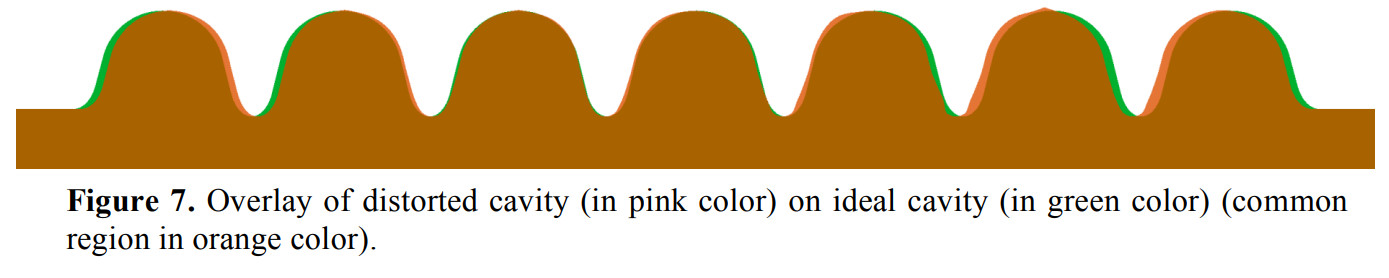 R. Yeung, 13 December 2023
, Slide 4
Background – Performance Drift
Variations in environment
Often unknown
Very rarely deterministic enough to control
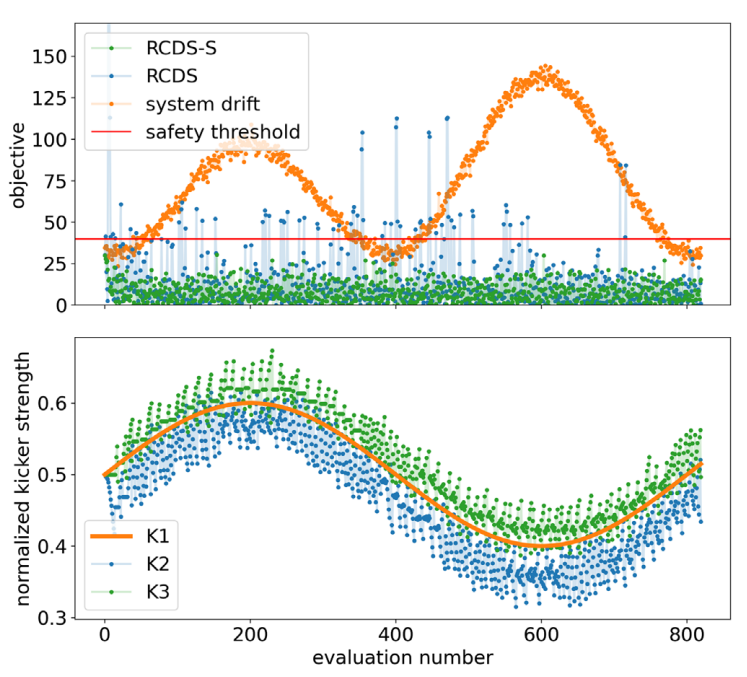 R. Yeung, 13 December 2023
, Slide 5
Objective Function
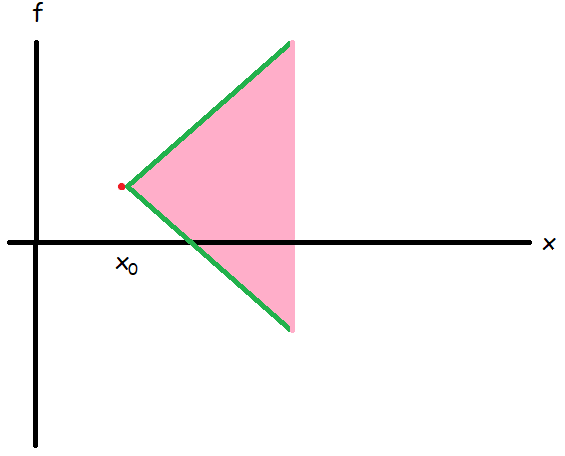 R. Yeung, 13 December 2023
, Slide 6
Drift
R. Yeung, 13 December 2023
, Slide 7
Conjugate Direction Search
R. Yeung, 13 December 2023
, Slide 8
Safety Exploration
Calculate safety probability for all points along conjugate direction
Maximum probability of point is safety probability
Next sample point is edge of safety region
> Expand safety region
Run until:
Success
Aborted (no safe region)
Unsuccessful (maximum trial solution attempts)
Weighs later points more heavily
Fit parabola to sampled points for minimum
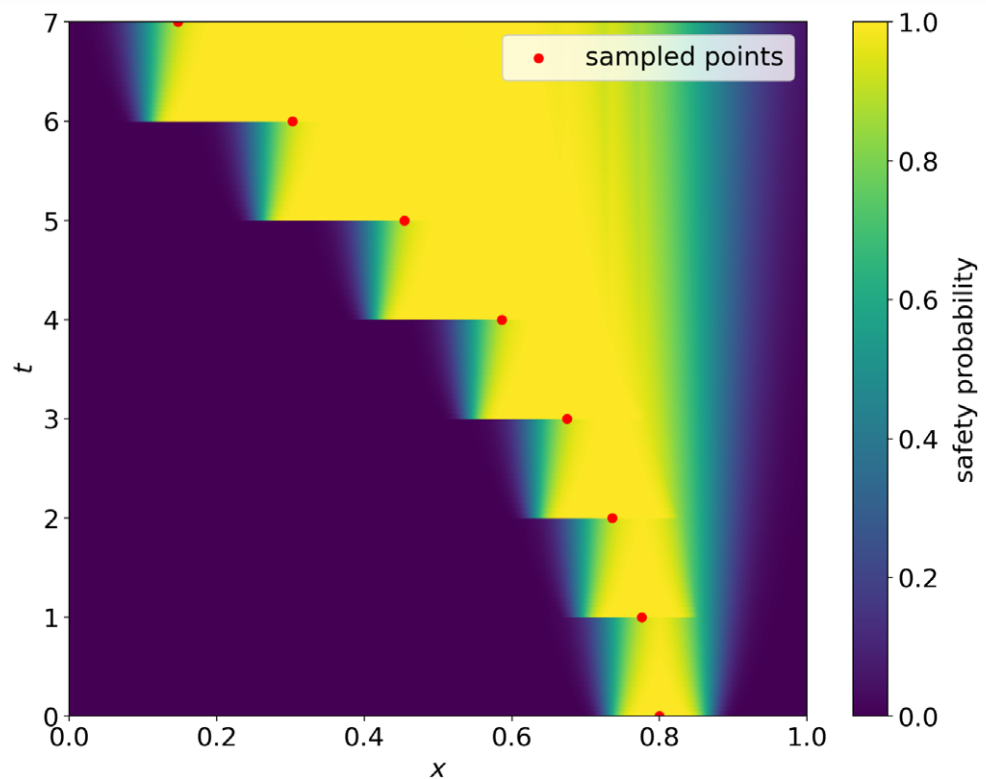 R. Yeung, 13 December 2023
, Slide 9
RCDS-S
R. Yeung, 13 December 2023
, Slide 10
RCDS vs RCDS-S
Some other method of finding parabola minimum
Most steps are not improvements!
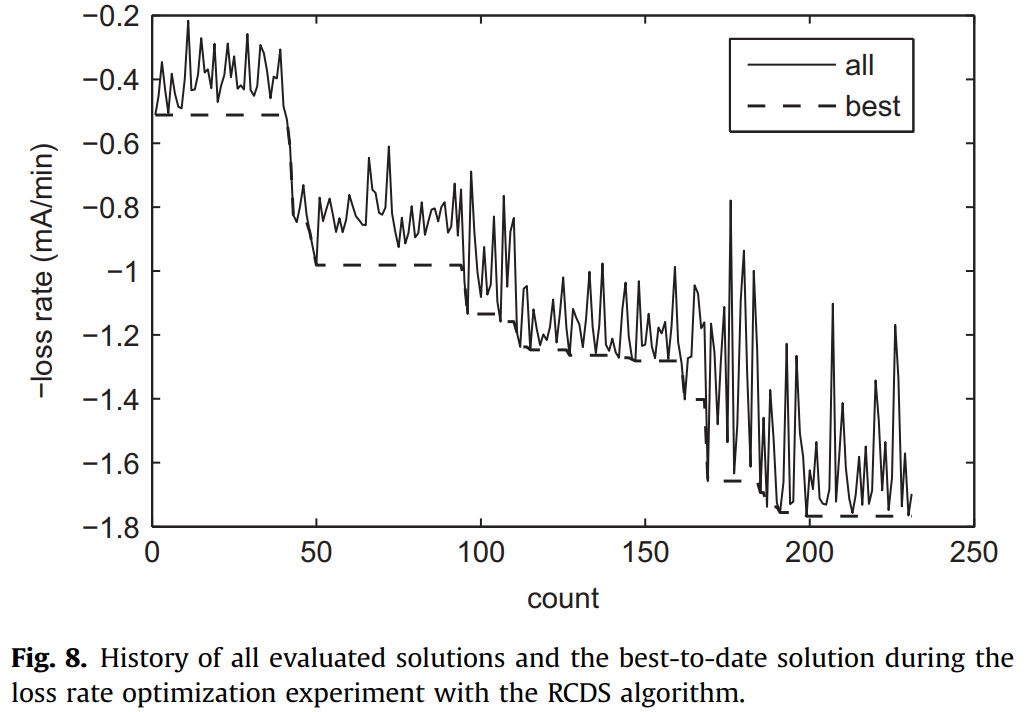 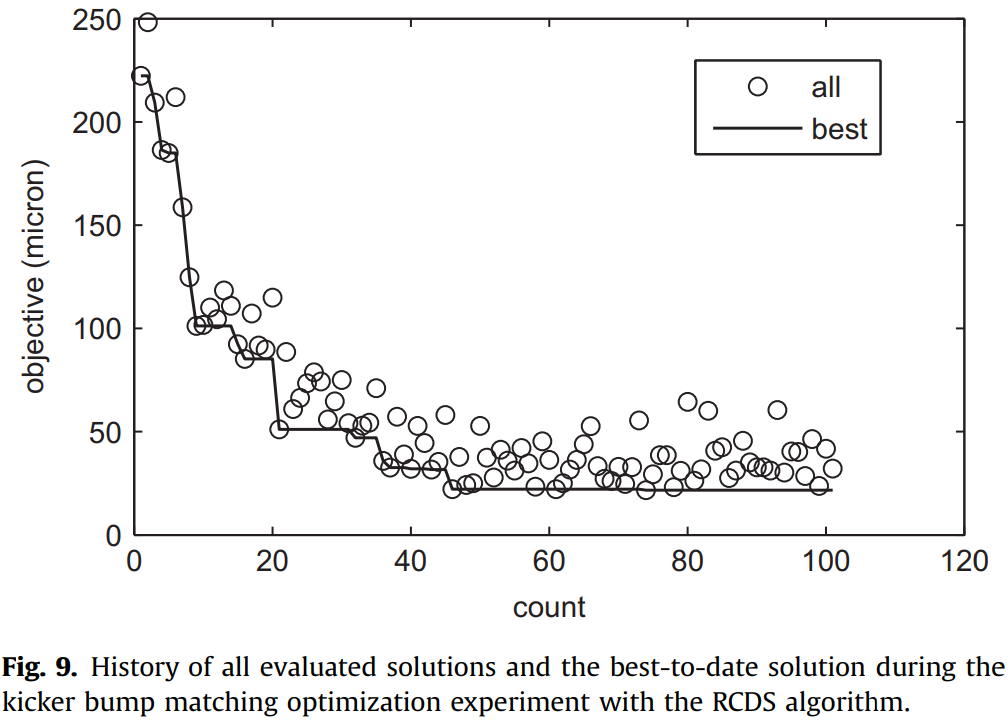 R. Yeung, 13 December 2023
, Slide 11
Results – SPEAR3 Kicker-Bump Matching
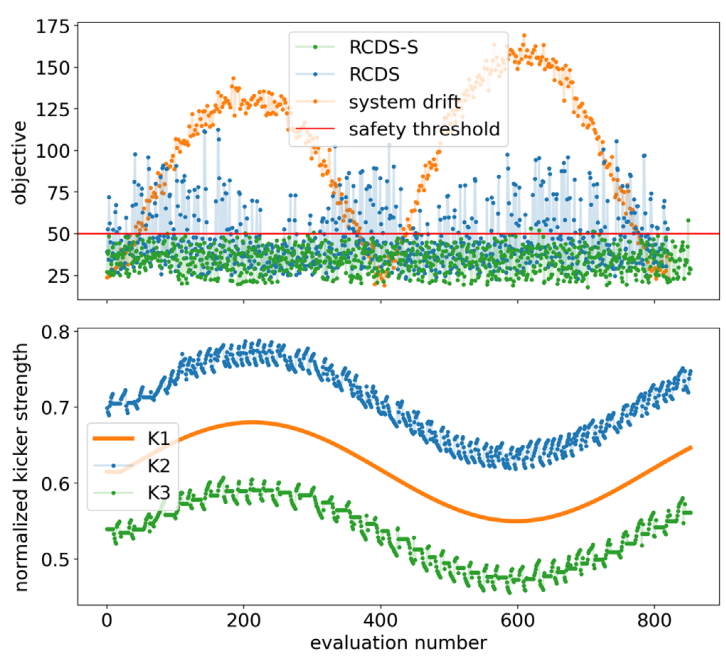 R. Yeung, 13 December 2023
, Slide 12
Future Work
Only 1-D proof of concept so far
Voltage amplitude for only 1 kicker
Safety exploration requires exponential increase of computing power with number of dimensions
Need to generalize to multiple dimensions (i.e. parameters)
Compare 13 parameters in RCDS optimization of vertical emittance
R. Yeung, 13 December 2023
, Slide 13
Conclusion
Promising method for ongoing online optimization
In need of efficient method to generalize to multiple dimensions
R. Yeung, 13 December 2023
, Slide 14
References
Zhang, Z., Song, M., & Huang, X. (2022, December 8). Optimization method to compensate accelerator performance drifts. Phys. Rev. Accel. Beams. https://link.aps.org/doi/10.1103/PhysRevAccelBeams.25.122801
Huang, X., Corbett, J., Safranek, J., & Wu, J. (2013). An algorithm for online optimization of accelerators. Nucl. Instrum. Methods Phys. Res. A, 726, 77–83. https://doi.org/10.1016/j.nima.2013.05.046

Ng, C., Akcelik, V., Candel, A., Chen, S., Ge, L., Kabel, A., Lee, L.-Q., Li, Z., Prudencio, E., Schussman, G., Uplenchwar, R., Xiao, L., Ko, K., Austin, T., Cary, J. R., Ovtchinnikov, S., Smith, D. N., Werner, G. R., & Bellantoni, L. (2008). Design and optimization of large accelerator systems through high-fidelity electromagnetic simulations. J. Phys. Conf. Ser., 125, 012003. https://doi.org/10.1088/1742-6596/125/1/012003
R. Yeung, 13 December 2023
, Slide 15